Игры и упражнения
Игры и упражнения на развитие творческого мышления
В качестве материала для развивающей работы могут служить игры-упражнения для развития  творческого мышле­ния детей 6-8 лет. 
 «Логический поезд»
Оборудование. Вырезанные из бумаги силуэты паровоза и вагончиков, карточки с изображением предметов.
Дети по очереди подходят к столу, где лицевой стороной вниз лежат карточки. Выбрав одну из них, ребенок вставляет ее
в прорези одного из вагончиков следом за карточкой предыдущего ребенка. Ему да­ется следующее задание: «Придумай одно пли несколько предложений, в которых твой предмет и предмет выходившего пе­ред тобой ребенка были бы как-то связа­ны».
Когда все дети присоединят вагончики со своими карточками к паровозику, необ­ходимо обсудить получившиеся мини-рас­сказы, выделить наиболее интересные и оригинальные.
Усложнение 1. Игра проходит по преж­нему сценарию, только карточки с изобра­жением предметов заменяются словами которые дети придумают сами. Они пишут или зарисовывают их на маленьких лис­точках и выходят с ними друг за другом к изображению поезда.
Впоследствии детям может быть пред­ложено обменяться своим словом со сло­вом соседа.
Усложнение 2. Сценарий игры остается прежним, но задание усложняется: «Те­перь вам нужно связать свое слово не только со словом выходившего перед вами ребенка, но и со словами всех детей, выхо­дивших перед вами».
Таким образом, у ребенка должен полу­читься последовательный, логически связный рассказ.
Рассказ может состоять как из рассказов выступавших перед ним детей с вклю­чением собственной части, так и из само­стоятельно - от начала до конца - приду манной истории.
Творчески работающий педагог, психо­лог может изобрести множество модифи­каций этой игры. Примером такого пре­образования может служить следующая игра.
«Необычная карусель»
На доске или на листе бумаги рисуется модель карусели с каким-либо словом в например со словом «солнце». Педагог предлагает детям «прокатить» свои слова на карусели, но оговаривает следующее условие: «Прокатить сможет только тот, кто придумает рассказ, связывающий его слово со словом "солнце
В конце игры снова происходит обсуждение рассказов, и ребенок, придумавший наиболее интересный рассказ, получает поощрительный приз.
Игры «Уникуб», «Занимательный куб»
(игры Б. П. Никитина) Развивают пространственное мышление, сообразительность, внимание, знакомят с понятием «куб».
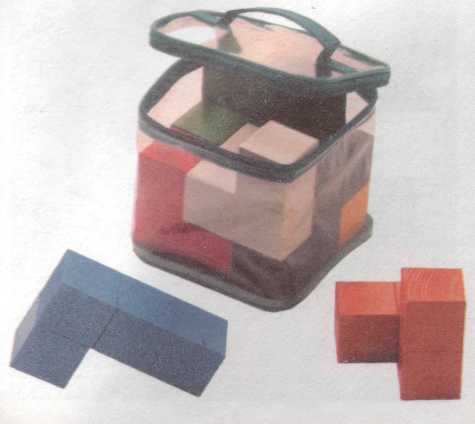 Игра-упражнение для развития объемно -пространственногомышления
Предварительной работой к этим заданиям могут служить упражнения, формирующие у ребенка сериационные навыки, пример «Продолжи ряд», «Я - чертежник»
Оборудование, Демонстрационная матрёшка, призмы или другие геометрические фигуры и раздаточные модели мелких фигур трех-четырех видов.
С детьми проводится беседа, в которой разъясняется необходимость выполнения точного чертежа перед тем, как токарю выточить деталь, строителю построить дом и после этого детям предлагается попробовать себя в роли чертежника и сделать чертёж  имеющихся  демонстрационных фигур. В последующей беседе и небольшом экспериментировании (сравнение призмы и прямоугольника) дети и педагог выясня-1 то в чертеже должно быть три части: верху (снизу), фас, профиль, - и чертеж данной фигуры. Затем детям раздаются маленькие не­сложные фигуры или модели геометрических фигур для самостоятельного исполнения чертежа.
Игра "Хорошо - Плохо"
Цель: развитие диалектичности мышления.
Вариант 1. 
Для игры выбирается объект безразличный ребенку, т.е. не вы­зы­вающий у него стойких ассоциаций, не связанный для него с конкретными людьми и не порождающий эмоций. Ребёнку предлагается проанализировать данный объект (предмет) и назвать его качества с точки зрения ребенка положи­тельные и отрицательные. Необходимо назвать хотя бы по одному разу, что в предлагаемом объекте плохо, а что хорошо, что нравится и не нравится, что удобно и не удобно. Например: карандаш.
- Нравится, что красный. Не нравится, что тонкий.
- Хорошо, что он длинный; плохо, что он остро заточен - можно уко­лоться.
- Удобно держать в руке, но неудобно носить в кармане - ломается.
Рассмотрению может быть подвергнуто и конкретное свойство предмета. На­пример, хорошо, что карандаш длинный - может служить указкой, но плохо, что не входит в пенал.
Игра «Сложи узор»(игра Б. П. Никитина)
Набор для игры состоит из 16 кубиков. Все шесть граней, каждого кубика окрашены по-разному. Комбинируя кубики, ребенок может сложить различные узоры. Игра развивает пространственные представления, мышление, усидчивость.
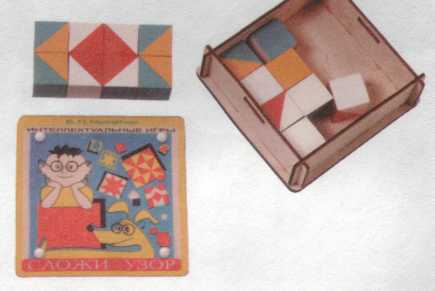 Игра «Сложи квадрат»(игра Б. П. Никитина)
Игровое пособие, представляет со­бой планшет, состоящий из разно­цветных квадратов, поделенных на различное количество частей. В этой игре, ребенок знакомится с названи­ями цветов, учится соотносить целое и часть.
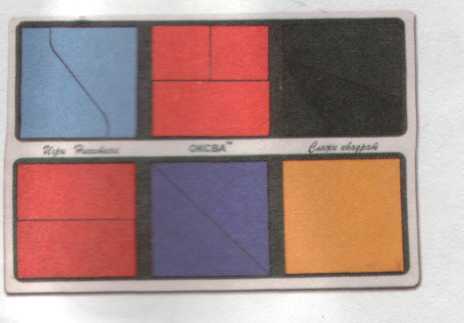 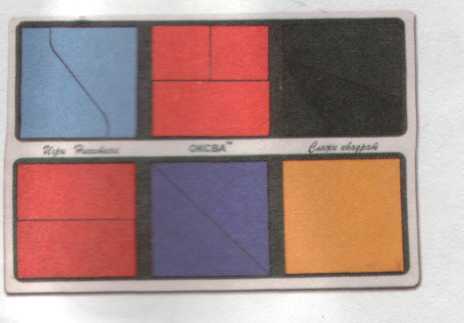 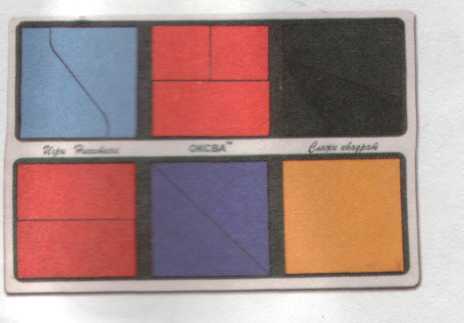 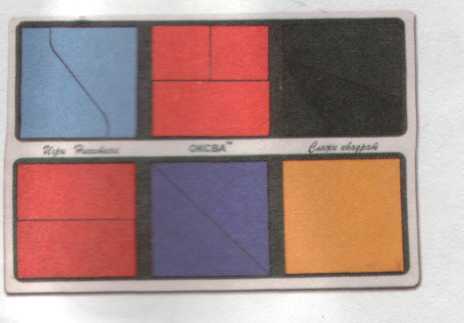 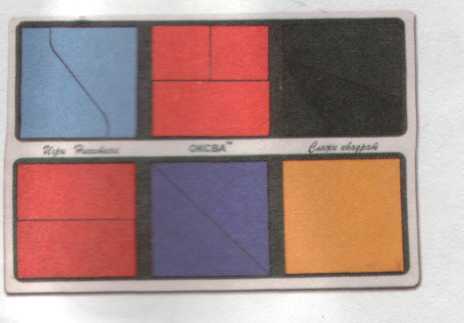 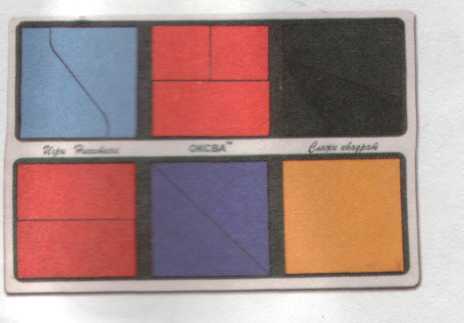 Игра "Теремок"
Цель: системность мышления
Детям раздаются картинки различных предметов: гармошки, ложки, кастрюли и т.д. Кто-то сидит в "теремке" (например, ребенок с рисунком гитары). Сле­дующий ребёнок просится в теремок, но может попасть туда, только если ска­жет, чем предмет на его картинке похож на предмет хозяина. Если просится ре­бёнок с гармошкой, то у обоих на картинке изображен музыкальный инстру­мент, а ложка, например, тоже имеет дырку посередине.
Игра "Собери фигурки"
Цель: системность мышления
Ребёнку дается набор вырезанных из плотного картона небольших фи­гурок: кругов, квадратов, треугольников и т.д. (примерно 5-7 фигурок). Заранее изготав­лива­ются 5-6 картинок с изображением различных предметов, которые можно сло­жить из этих фигурок: собачка, домик, машина. Ребёнку показывают кар­тинку, а он складывает нарисованный на ней предмет из своих фигурок. Пред­меты на картинках должны быть нарисованы так, чтобы ребёнок видел, какая из фигу­рок где стоит, то есть рисунок должен быть расчленён на детали.
Игра "Нелепицы"
Цель: системность мышления
Рисуется картинка по любому сюжету - лес, двор, квартира. На этой кар­тинке должны быть 8-10 ошибок, то есть что-то должно быть нарисовано так, как это на самом деле не бывает. Например, машина с одним колесом, заяц с рогами. Некоторые ошибки должны быть очевидны, а другие незаметны. Дети должны показать, что нарисовано неверно.
Игра "Что на что похоже "
3-4 человека (отгадчики) выходят за дверь, а остальные участники игры договариваются, какой предмет будет сравниваться. Отгадчики заходят и ведущий начинает: "То, что я загадал похоже на ..." и даёт слово тому, кто первый нашел сравнение и поднял руку: Например, бант может быть ассоциирован с цветком, с бабочкой, винтом вертолета, с цифрой "8", которая лежит на боку. Отгадавший выбирает новых отгадывальщиков и предлагает следующий предмет для ассоциации.
Игры на развитие фонтазии
Игра "Сюрреалистическая игра " (рисунок в несколько рук)
Первый участник игры делает первый набросок, изображает какой-то элемент своей идеи. Второй игрок обязательно отталкиваясь от первого набро­ска делает элемент своего изображения и т.д. до законченного рисунка.
 
Игра "Волшебные кляксы "
Перед игрой изготавливают несколько клякс: на середину листа вылива­ется не­много чернил или туши и лист складывают пополам. Затем лист разво­рачивают и теперь можно играть. Участники по очереди говорят. Какие пред­метные изо­бражения они видят в кляксе или её отдельных частях. Выигрывает тот, кто на­зовёт больше всего предметов.
Игра "Словоассоциации"
Взять любое слово, например, батон. Оно ассоциируется:
с хлебобулочными изделиями.
с созвучными словами: барон, бекон.
с рифмующимися словами: кулон, салон. 
Создать как можно больше ассоциаций по предложенной схеме.
Ассоциативность мышления можно развивать что называется "на ходу". Гуляя с детьми можно вместе подумать на что похожи облака, лужи на асфальте, камушки на берегу.
Игра: «Угадай по описанию»
Цель: развитие творческого словесно –логического мышления.
Описание игры. Один из участников игры отходит в сторону, а остальные загадывают предмет из окружающих предметов. Когда играющий возвращается в круг, участники по очереди помогают отгадать предмет описывая его. Тот кто отгадывает, должен угадать предмет по описанию.
После того как двое участников игры приняли участие, игра усложняется. Играющий по-прежнему отходит в сторону а участники загадывают предмет, ориентируясь на окружающие предметы. Когда участник возвращается в круг. Он сам задаёт наводящие вопросы для того, чтобы догадаться, какой предмет был задан.
Сочетаем признаки разных предметов
Упражнение : Назови по 3 предмета, которые могут сочетать 2 названных признака.
Например, яркий - жёлтый: свет, солнце, лампа.
 
пушистый – зелёный;
прозрачный – голубо;
     сильный – добрый;
     звонкий – громкий;
     сладкий – лёгкий.
"ДА-НЕТКА" – игра развивающая
Игра может быть просто развлечением. И хорошо... Но игра может быть и средством развития креативности  детей. Развлекаясь - развиваться! Совместить приятное с полезным позволяет "Да-нетка". Попробуйте - и убедитесь...
Правила достаточно просты:
1.    Ведущий загадывает или число, или объект, или ситуацию.
2.    Остальные   участники   игры   с   помощью   вопросов,   на   которые ведущий может отвечать только "да" или "нет" (возможны также "и да, и нет",  "это не существенно" и т.п.), должны узнать,  что за ответы загадал ведущий.
Для того, чтобы игра достигла указанной цели, т.е. стала средством развития креативности детей, необходимо, чтобы участники игры выработали стратегию поиска решения, а не сводили игру к беспорядочному перебору вопросов.
Начинать игру следует с простых заданий, где все ответы можно выстроить в один ряд, например, числовой. Вот пример такого задания: "Угадай, что я загадала. Это очень нравится детям?" Возможен такой вариант игры:
-  Это игрушка? - Да.
-  Это мягкая игрушка? - Нет.
-  Её можно катать - Да.
- Это машинка? – Да.
Игра – творческий рассказ.
Ну а теперь нам предстоит перевоплотиться в самые разные предметы. Я расскажу вам одну историю, которая произошла этим летом. А вы мне поможете. Герои моего рассказа — мама, папа, а также чайник, дверь, мотор (все предме­ты, задействованные в рассказе). Каждому из вас достанется роль, которую необходимо озвучить. Вот вы будете мама, вы — папа, вы — автосигнализация и т. д.
Ведущий рассказывает, детиозвучивают, издавая звуки, присущие тому или иному предмету.
Москва. Марьино. Летнее утро. Все еще спят. К дому подъезжает мусорная машина. Срабатывает автосигнализация. Просыпается мама. Ставит чайник. Звенит будильник. Плачет малыш. Свистит чайник. Папа идет в ванную. Скрипит дверь. Малыш плачет еще громче. Мама успокаивает малыша.
Все в сборе. Пора к бабушке. Все садятся в машину. Захлопываются двери. Включается мотор. Машина едет по шоссе. Мимо на большой скорости проезжает автомобиль. Впере­ди пост ГАИ. Свисток милиционера. Слава Богу, не нам. Свернули с трассы. Впереди деревня. Привычно залаял пес. Загоготали гуси. Закрякали утки. Захрюкали поросята. И вдруг...
А теперь давайте расскажем эту историю без слов. Итак, Москва, Марьино, летнее утро...
Дети звуками имитируют содержание рассказа.
Библиография
I. Книги:
Акимов И.,Клименко В. О природе таланта.т.1. Ст.М, 1994г. 
Божович Л.И. Личность и ее формирование в детском возрасте. 
   Психологические исследования. – М.: Просвещение, 1968г.
  Божович Л.И. Психическое развитие школьника и его воспитание. – М.:  знание, 1979г.
 Божович Л.И. Избранные психологические труды: проблемы формирования личности. / под ред. Фельдштейна Д.И. – М.: Международная педагогическая академия, 1995г.
Брушлинский А.В. Воображение и познание. // Вопросы философии. - 1967. - №11.
Венгер А.Л. Диагностика ориентировки на систему требований в младшем школьном возрасте. // диагностика учебной деятельности и интеллектуального развития детей. – М.,1981г. 
Венгер А.Л. Диагностика ориентировки на систему требований в младшем школьном возрасте. // диагностика учебной деятельности и интеллектуального развития детей. – М.,1981г. 
Венгер А.Л. Диагностика ориентировки на систему требований в младшем школьном возрасте. // диагностика учебной деятельности и интеллектуального развития детей. – М.,1981г. 
Венгер Л.А., Мухина В.С. Психология.- М., 1988г. 
Вилюнас В.К. Психологические механизмы мотивации человека. – М.: Изд-во МГУ, 1990
Выготский Л.С. Воображение и творчество в детском возрасте. – М.: Просвещение, 1991г.
Гильбух Ю. З. Внимание: одаренные дети. М. Знание.,1991г. 
Горнфельд А.Г. Пути творчества. - Пг., 1922г. 
Запорожец А.В. Избранные психологические труды, в 2х томах. / под ред. Давыдова В.В., Зинченко В.П. – М.: Педагогика, 1986г 
Игнатьев Е.И. О некоторых особенностях изучения представлений и воображения. - М., 1956г. 
Истомина З.М. Развитие памяти. Москва, 1978г.
Истомина З.М. Развитие произвольного запоминания у дошкольников. / Хрестоматия по возрастной и педагогической психологии. – М.,1981г. 
Клименко В. В. Психологические тесты таланта. Харьков. Фолио, 1996г. 
Коломинский Я.Л. Психология детского коллектива. – Мн., 1984г. 
Колосова С.Л. Основы психодиагностики. Учебное пособие. – Сыктывкар, 2000г. 
Коршунова Л.С. Воображение и его роль в познании. - М., 1979г. 
Краткий тест творческого мышления. Фигурная форма: Пособие для психологов. – М.: ИНТОР, 1995г. 
Кулик Л.А., Берестов Н.И “Семейное воспитание” М.,Просвящение 1990г. 
Лисина М.И., Капчеля Г.И. Общение со взрослыми и психологическая подготовка детей к школе. / отв. ред. Силвестру А.И.; НИИ педагогики. – Кишинев: Штиинца, 1987г.
II. Интернет сайты:
1. Статья  В. М. Слуцкого  «Одаренные дети», сайт www.friendship.com.ru
III. Статьи и публикации
1. Артемьева Т.И., Методический аспект проблемы способностей, 
М.: «Наука»,1977г.
2. Журнал  «Одаранный ребенок»:№3, 2002г.
3. Выготский Л.С. К вопросу о динамике детского характера, Собр. соч. в 6 т. Т.  М.: Педагогика, 1983г.
4.Лейтес Н. С. Об умственной одаренности. М. Прос.,1960г. 
5. Лейтес Н. С. Умственные способности и возраст. М. Педагогика, 1971г. 
6. Ньютон М., Предназначение души. Жизнь между жизнями./ Пер. с англ. К.Р. Айрапетян.- СПб.: Будущее Земли, 2005г.
7. Проблемы психологии творчества и разработка подхода к изучению одаренности. Моляко В. А. Вопросы психологии.№ 5, 1994г
IV. Теоретические основы, исследования, труды.
1. Аверин, Психология личности: Учебное пособие.– СПб.: Изд-во Михайлова В.А., 1999г. 
2. Гиппенрейтер Ю.Б. Введение в общую психологию, Курс лекций.– М. «Черо», при участии издательства «Юрайт», 2003г. 
3. Лейптес Н.С.  Возрастная одаренность и индивидуальные различия. Избранные труды: МПСИ, 2003г.
4. Маклаков А.Г. Общая психология, учебник для вузов, СПб.: Питер, 2004г.
С. Л. Рубинштейн, Основы общей психологии. – СПб.: 1998г. 
5Рубинштейн  С.Л. Основы общей психологии в 2т,т2.М., Педагогика,1989 г .
6. Теплов М. Б. Избранные труды. В 2-х т., (т.1.) М. Прос.,1971г. 
7. Холодная, Психология интеллекта: парадоксы исследования: Томск,1997г.
8. Эфроимсон В. П. Загадка гениальности. М. Знание, 1991г.
V. Практический материал.
1.Лук А.Н. Эмоции и личность. – М.: Знание, 1922г. 
2.О признаках одаренности//детское творчество. – 2001г.
 3. Рогов Е.И. Настольная книга практического психолога: Учебное пособие: В 2-х кн.: - М.: изд-во ВЛАДОС-ПРЕСС, 2002. – Кн.1: Система работы психолога с детьми разного возраста.
VI. Диагностический инструментарий.
1. Дружинин В.Н. Психология и психодиагностика общих способностей, РАН
Матюшкин А.М. Загадки одаренности: проблемы практической диагностики. – М.: Школа-Пресс, 1993 г.
2. Психологические тесты. Ахмеджанов Э.Р. Составление, подготовка, библиография. – Москва, 1996г.